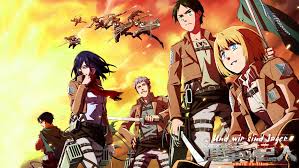 Attack on titan
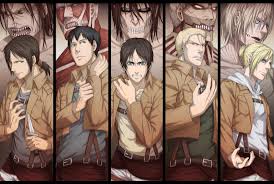 Ljudi pokušavaju ubiti titane, ali baš im ne uspijeva …
Recon corps
Military police
Garrison
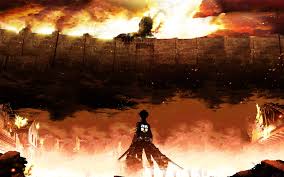 LIKOVI
Armin
Eren
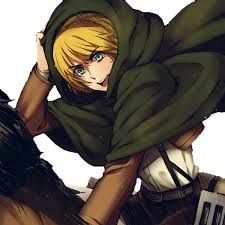 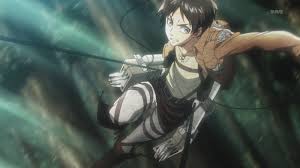 Levi
Mikasa
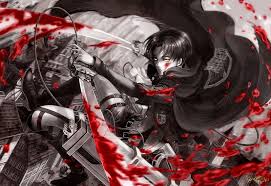 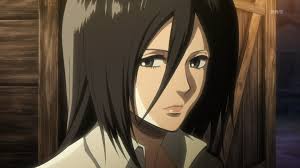 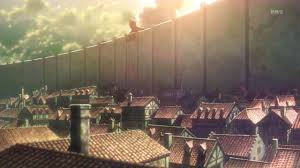 Petra
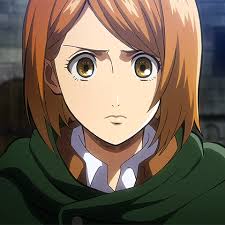 Krista
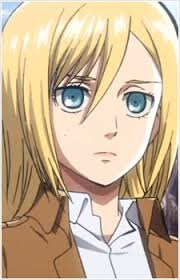 Jean
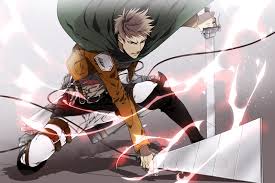 Sasha
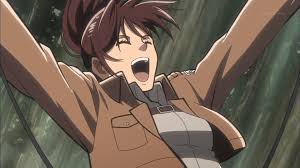 Glavni zli likovi
Reiner
Bertholdt
Annie
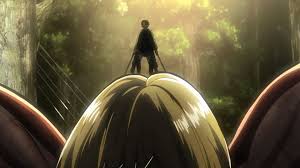 Kliknite ovdje!
IZRADIO: Sven Šakotić, 7.a